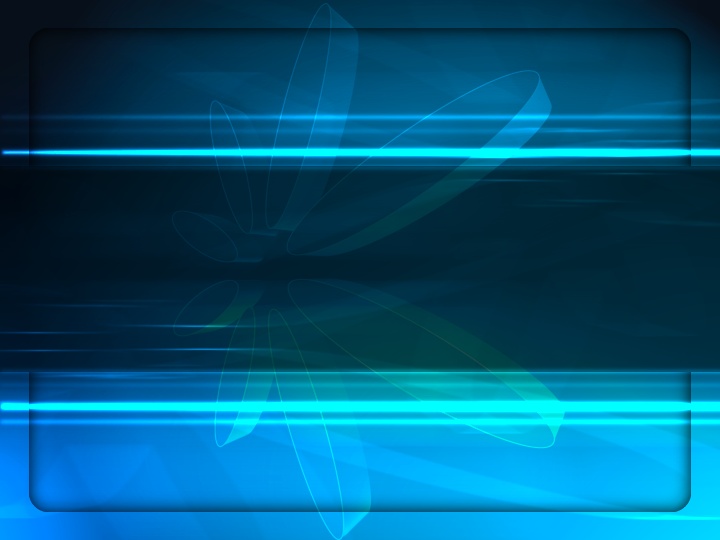 Role of Science in Medicine
Role of Science in
 Medicine
Index
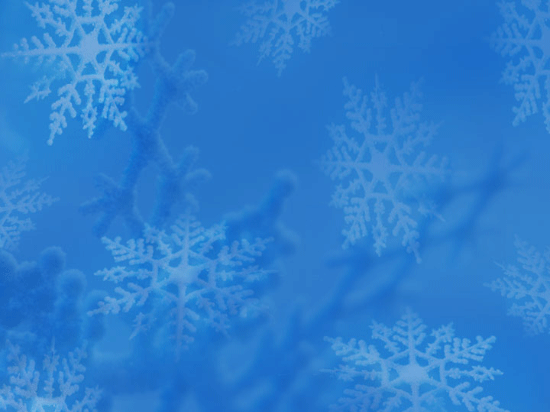 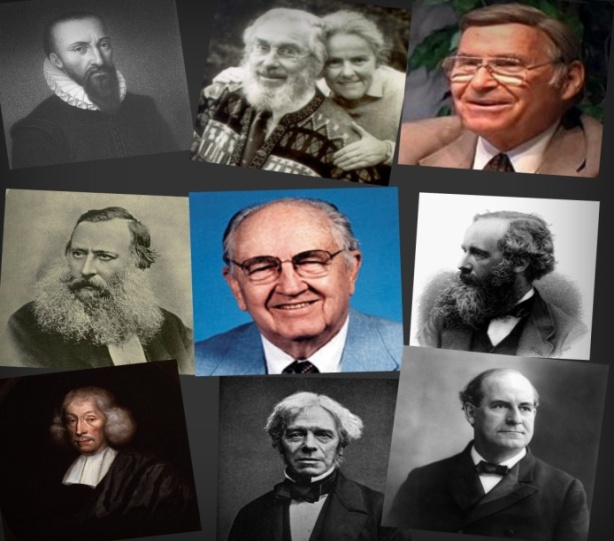 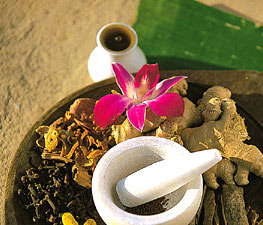 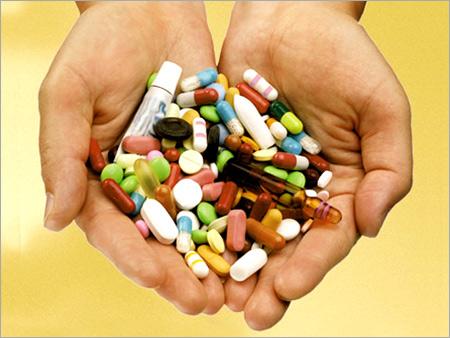 What are 
medicines?
Great 
Scientists
History of 
medicines
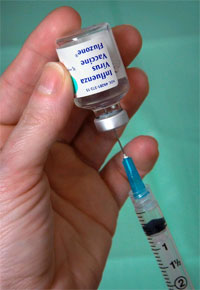 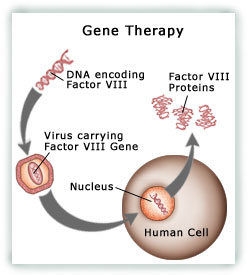 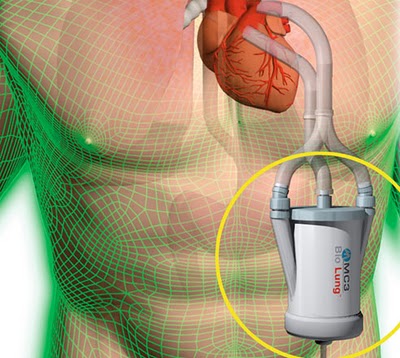 Modern 
medicines
Gene 
Therapy
Artificial 
organs
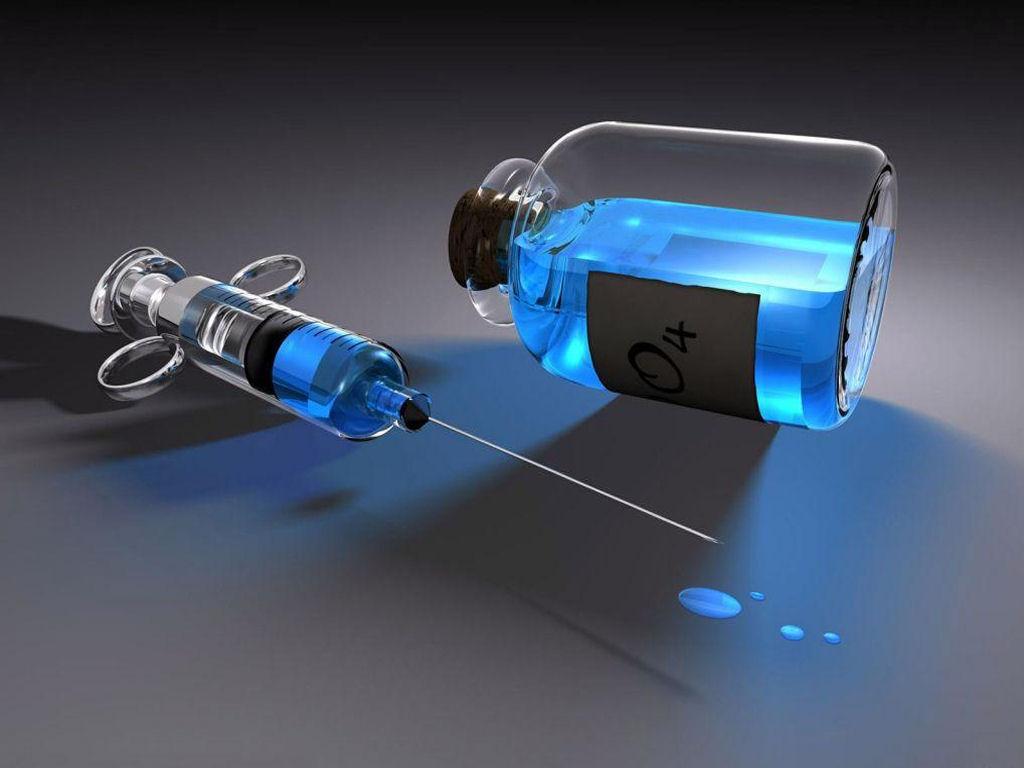 What is a medicine?
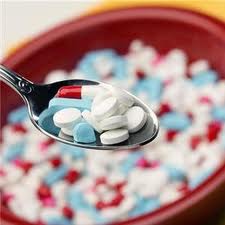 Medicine is the applied science or practice of the diagnosis, treatment, and prevention of disease. It encompasses a variety of health care practices evolved to maintain and restore health by the prevention and treatment of illness in human beings.
Index
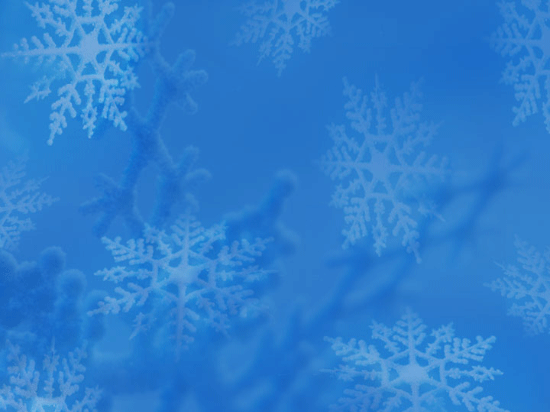 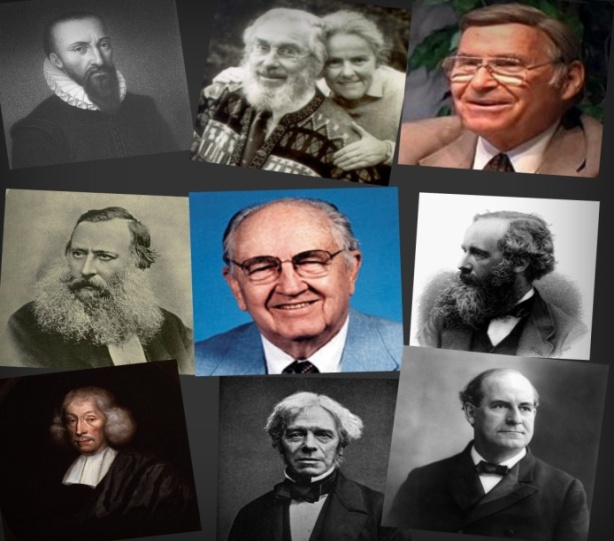 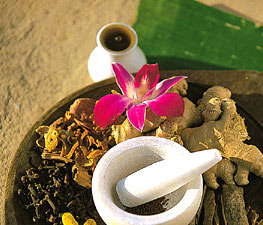 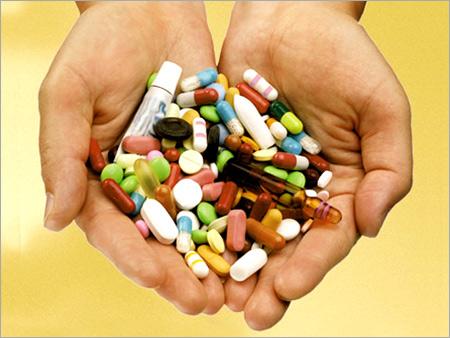 What are 
medicines?
Great 
Scientists
History of 
medicines
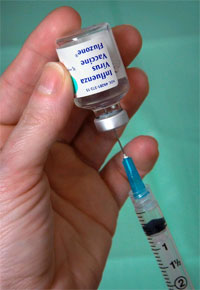 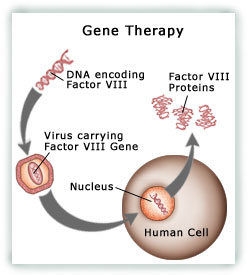 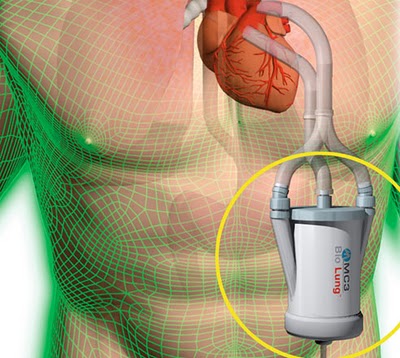 Modern 
medicines
Gene 
Therapy
Artificial 
organs
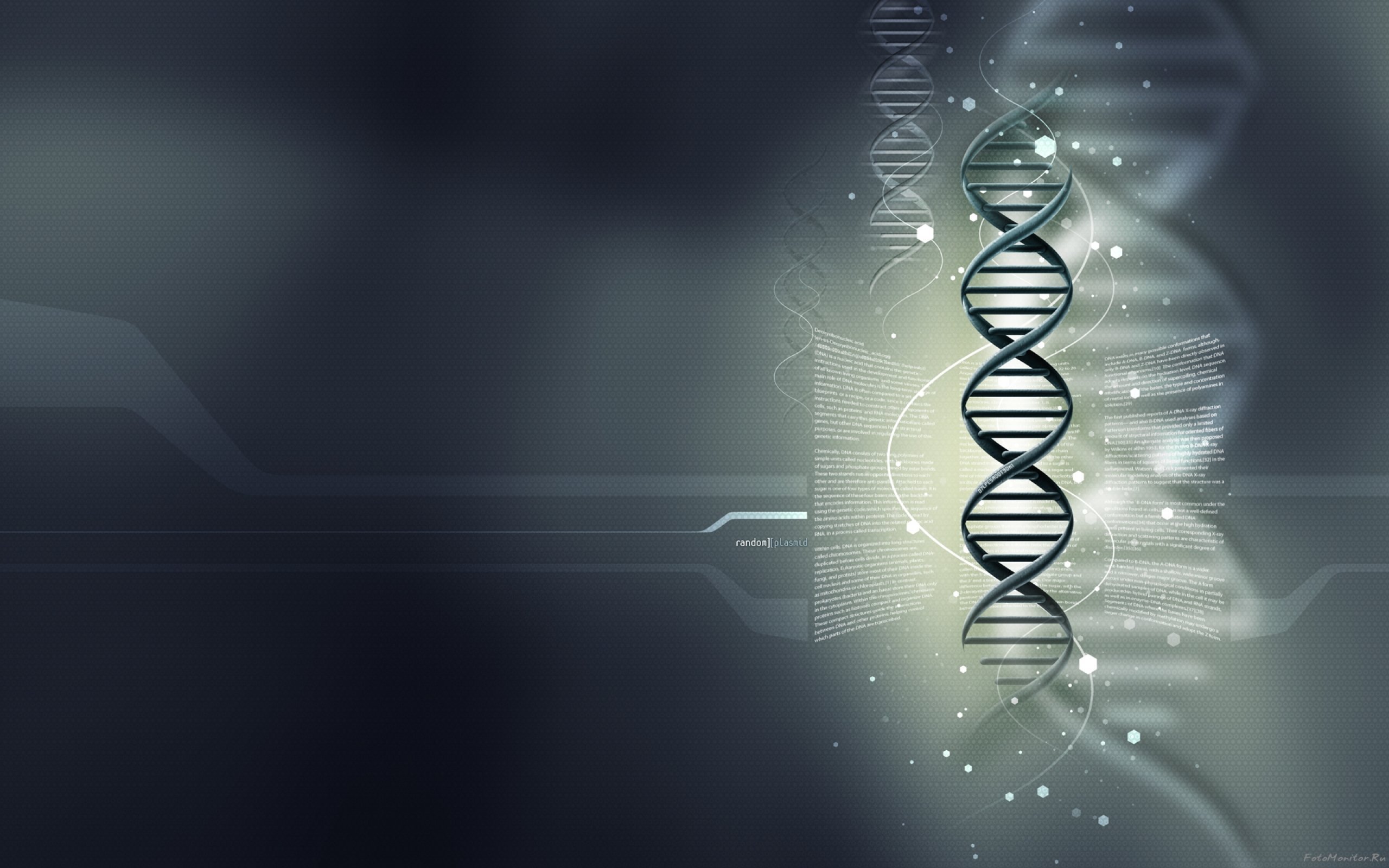 Contribution of great scientists
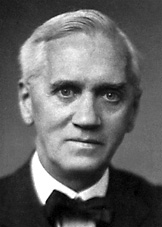 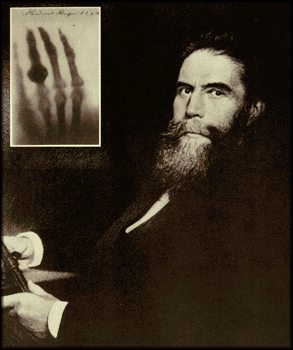 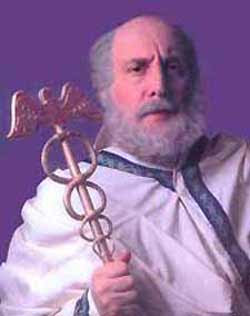 Alexander Fleming-Discoverer of penicillin
Hippocrates Categorized the illnesses as acute, chronic, endemic and epidemic
Wilhelm Conrad Röntgen-
Discovered x ray
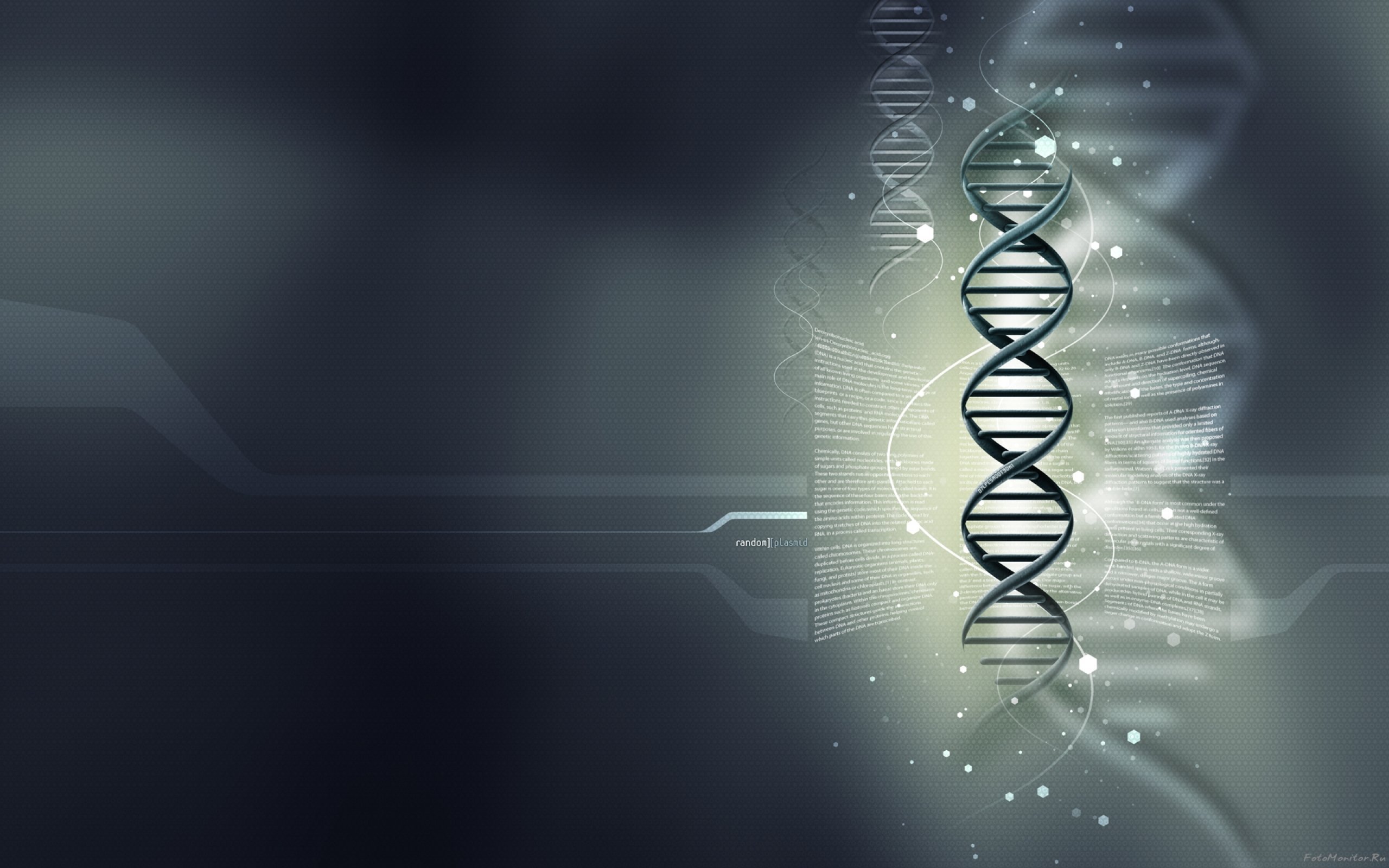 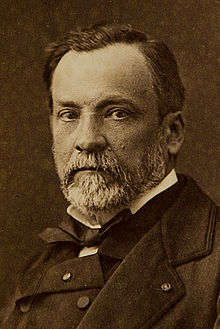 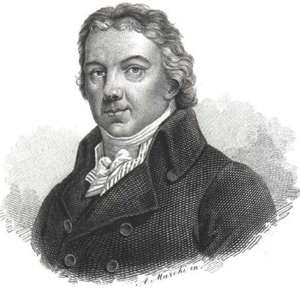 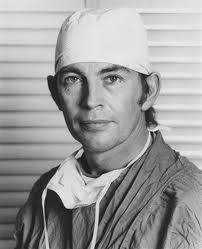 Edward Jenner- 
discovered vaccination and considered as father of immunology
Louis Pasteur-
known for 
pasteurization
Christian Barnard :
performed the first
 successful 
heart transplant
Index
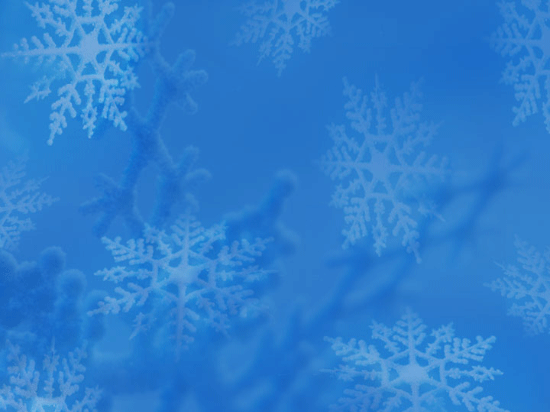 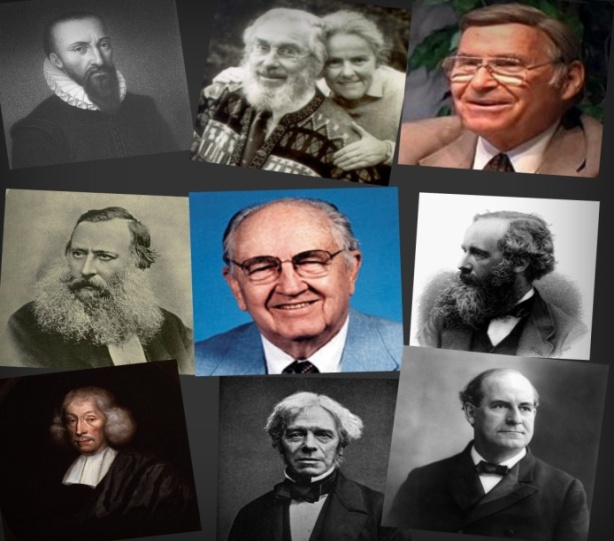 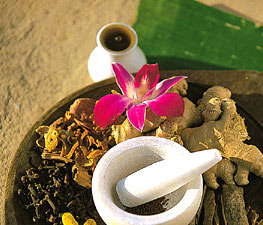 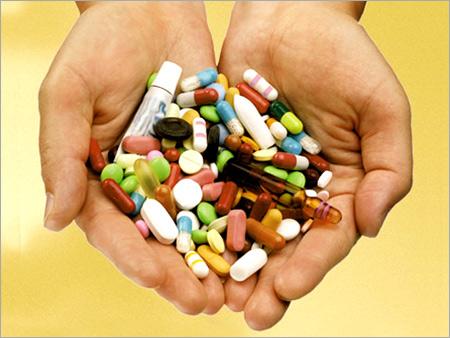 What are 
medicines?
Great 
Scientists
History of 
medicines
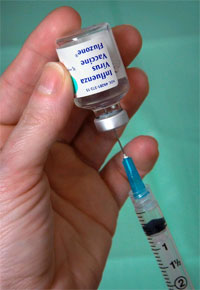 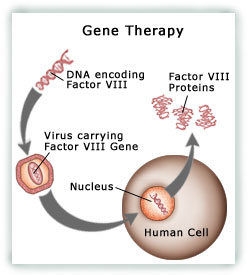 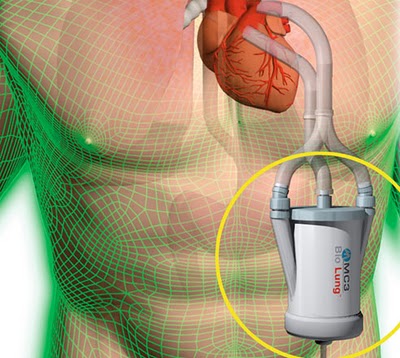 Modern 
medicines
Gene 
Therapy
Artificial 
organs
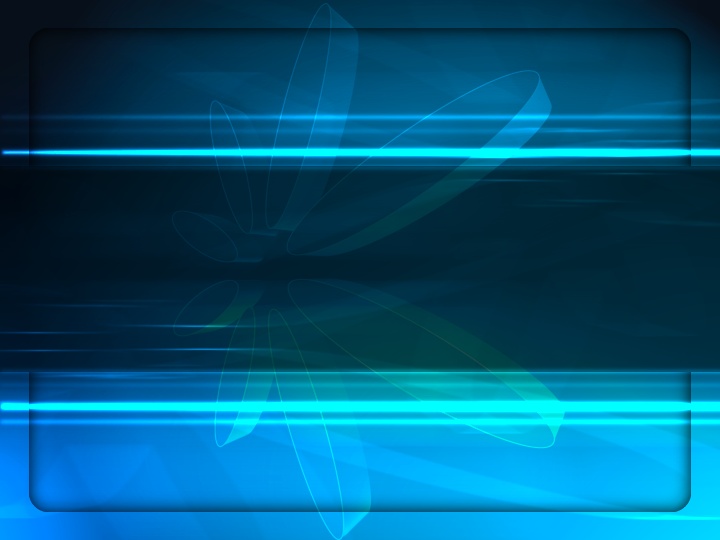 History of Medical
 Science
History of Medical Science
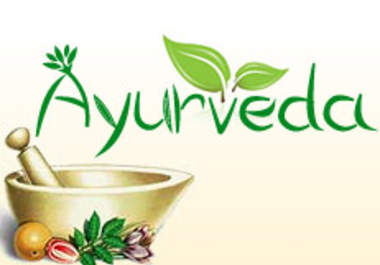 Ayurveda or ayurvedic medicine is a Hindu system of traditional medicine native to India and a form of alternative medicine. The earliest literature on Indian medical practice appeared during the Vedic period in India, i.e., in the mid-second millennium BCE.
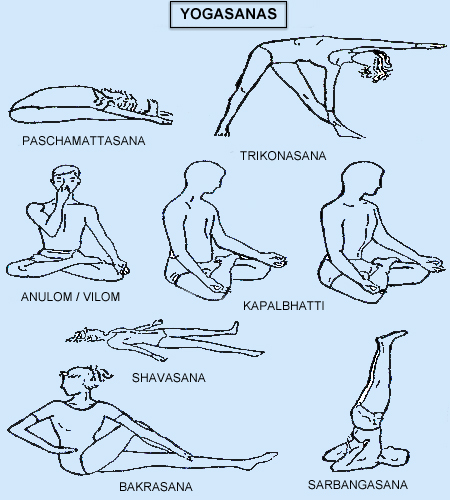 Yogasanas
Yogasanas
Old Medicines
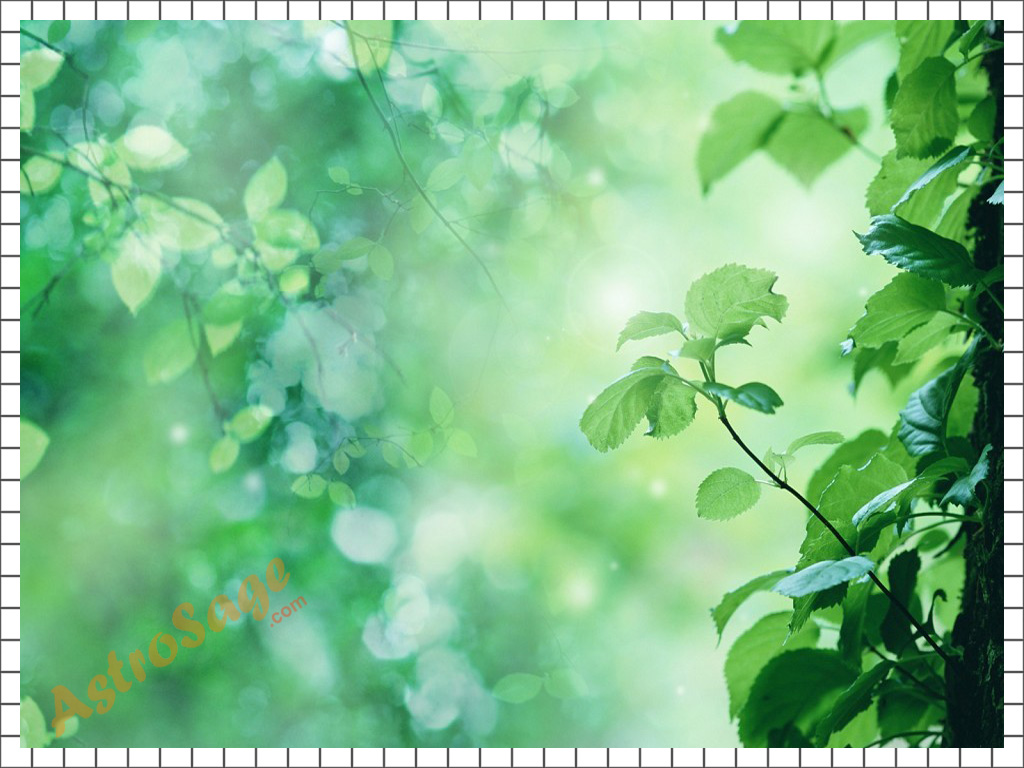 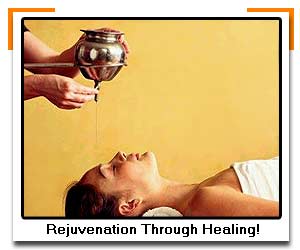 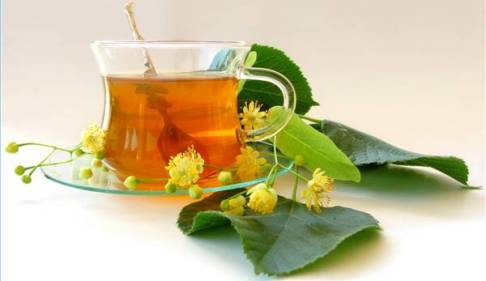 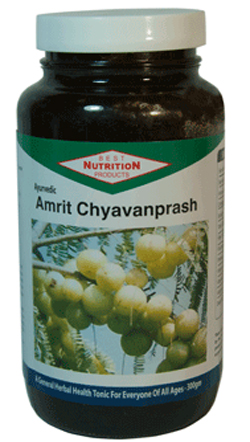 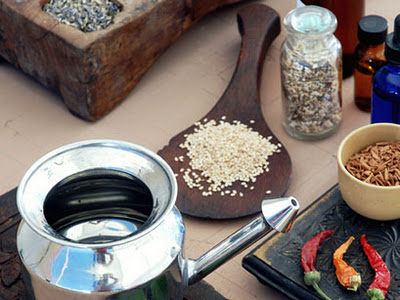 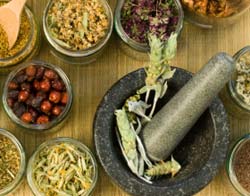 Index
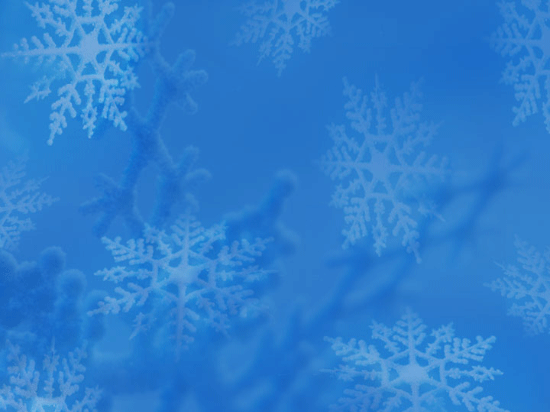 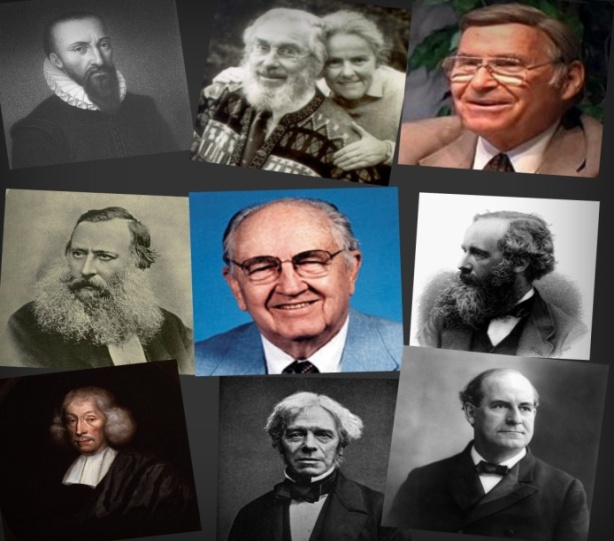 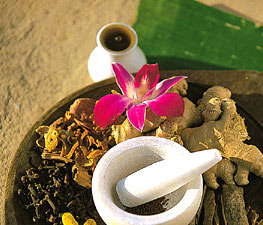 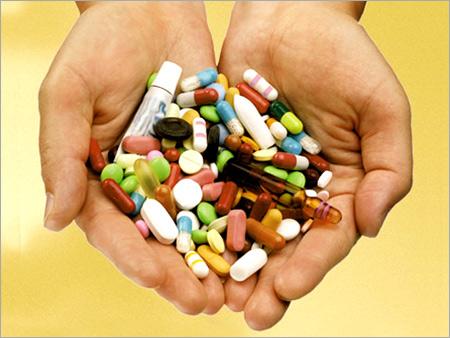 What are 
medicines?
Great 
Scientists
History of 
medicines
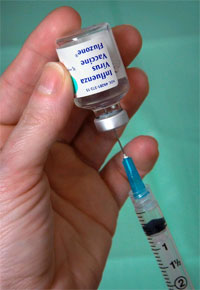 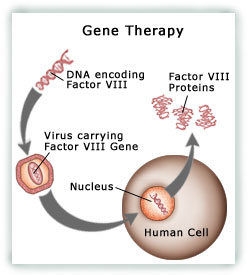 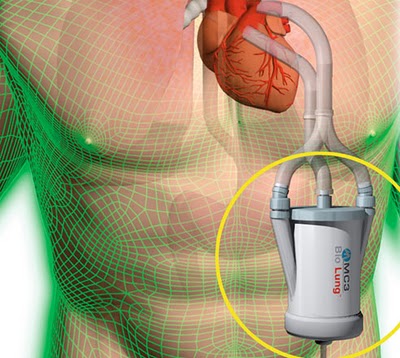 Modern 
medicines
Gene 
Therapy
Artificial 
organs
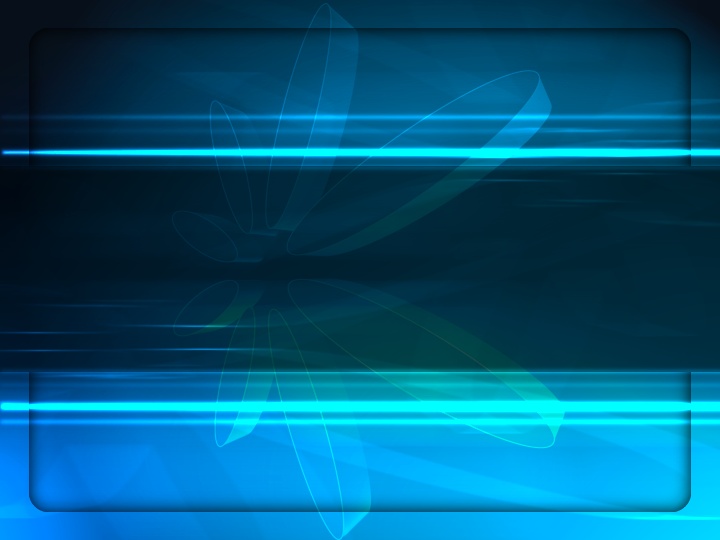 Introduction of 
New medicines
Introduction of 
New medicines
Recombinant Insulin
Recombinant Insulin
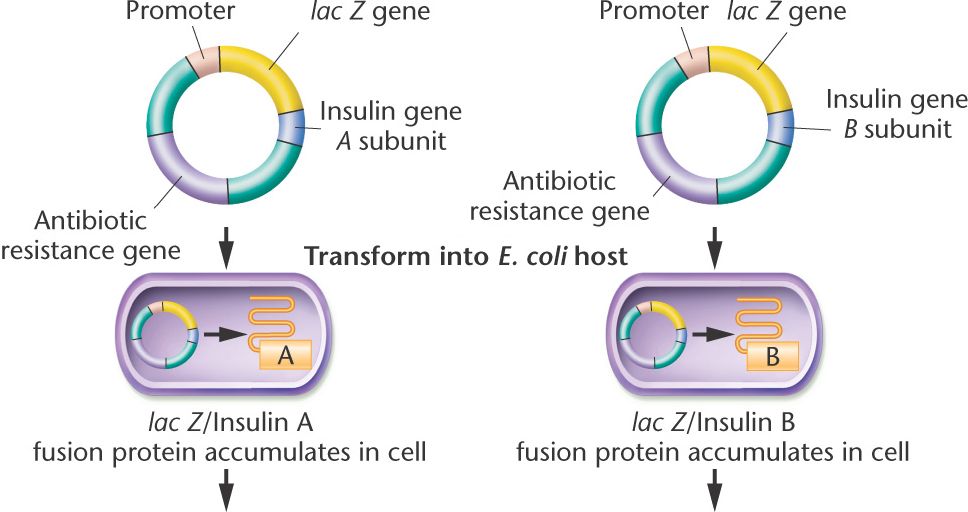 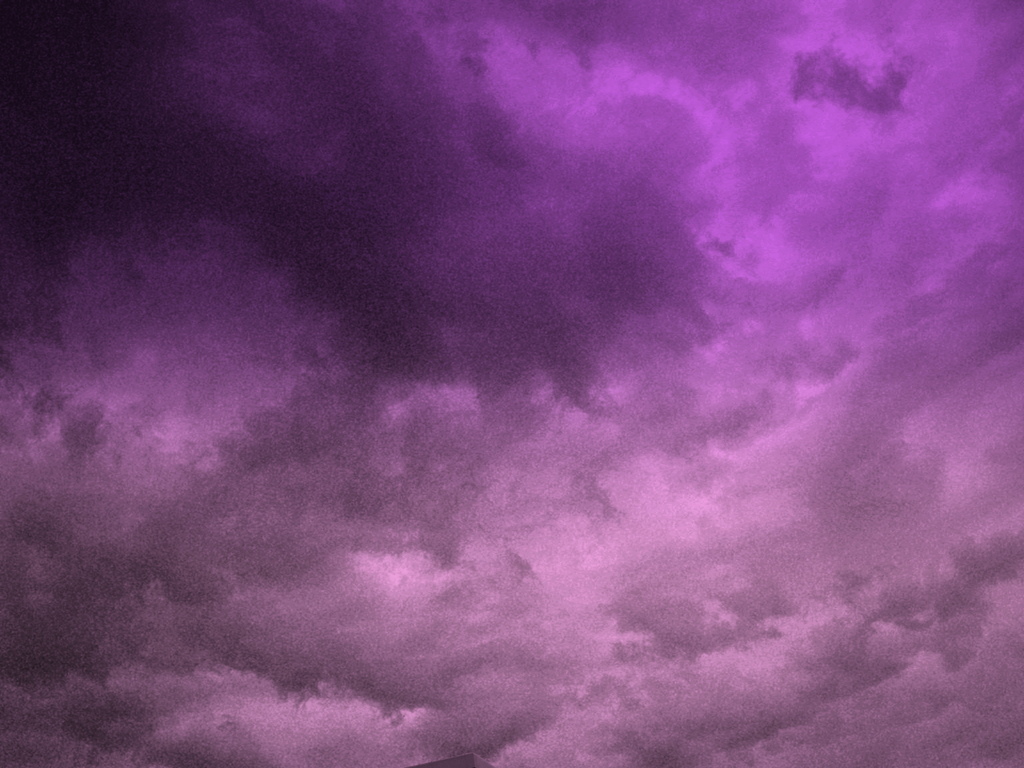 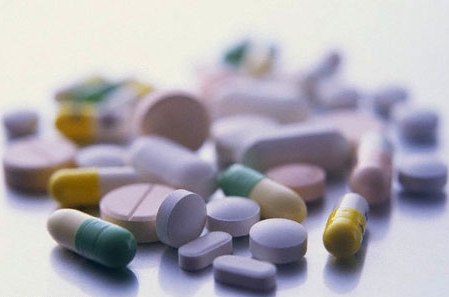 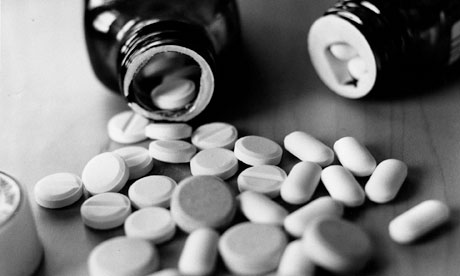 Modern 
Medicines
Modern 
Medicines
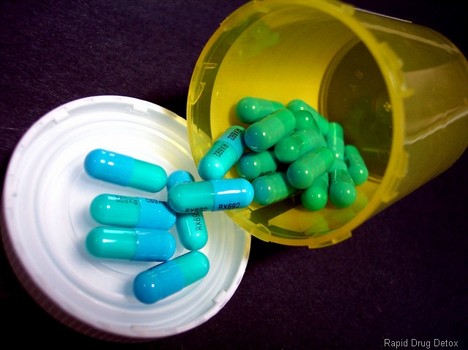 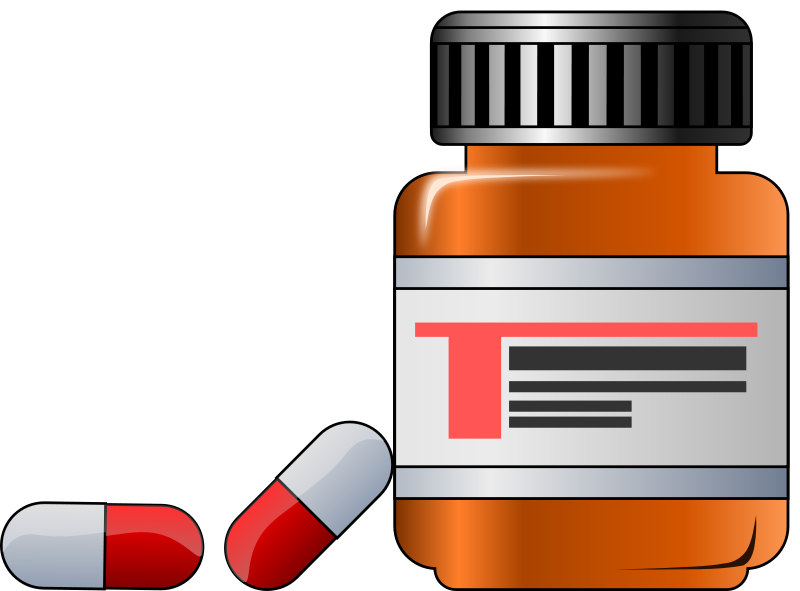 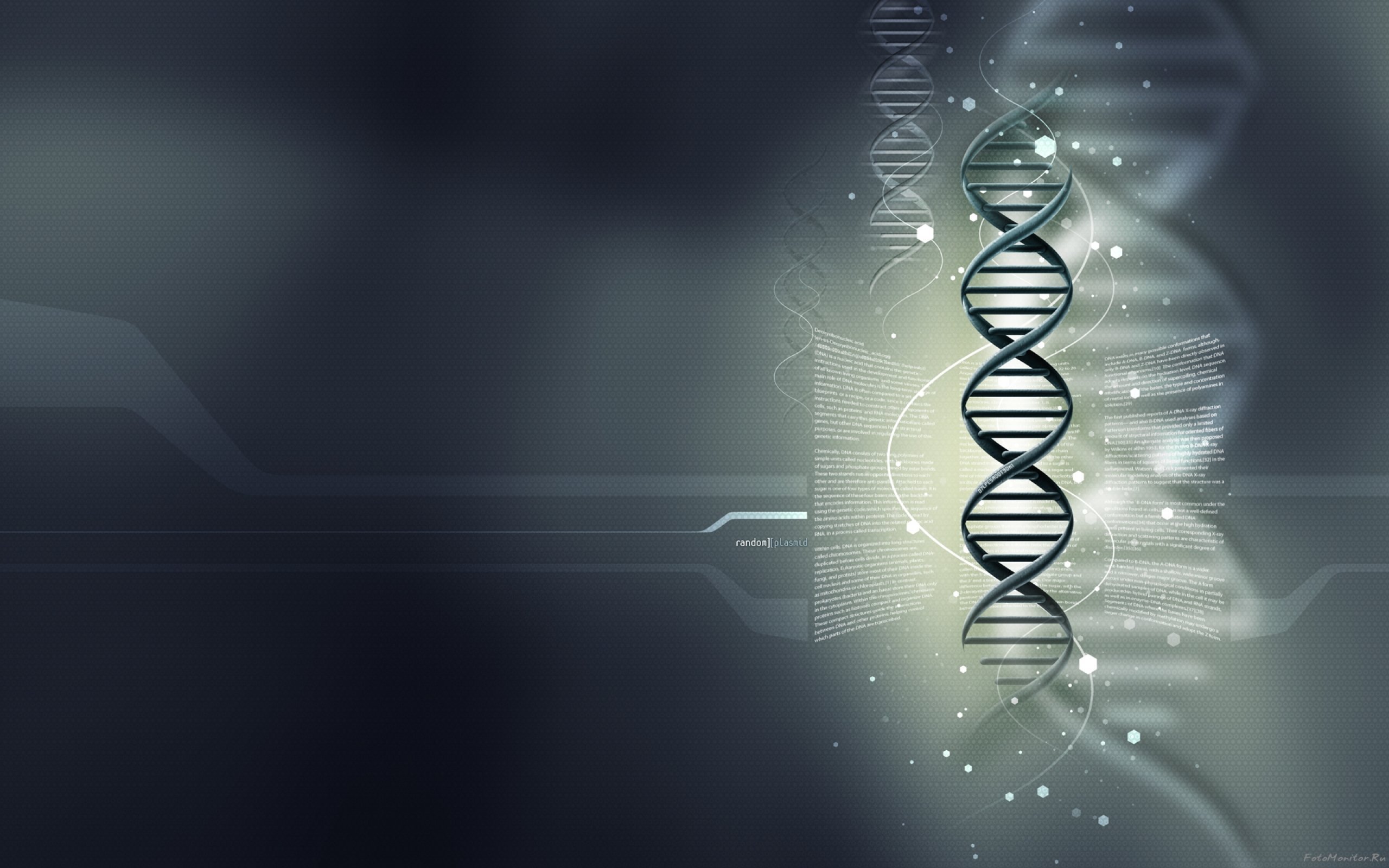 Drugs used in modern medicines
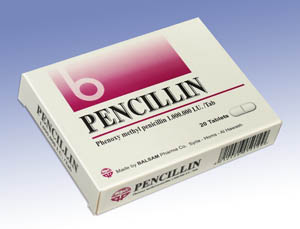 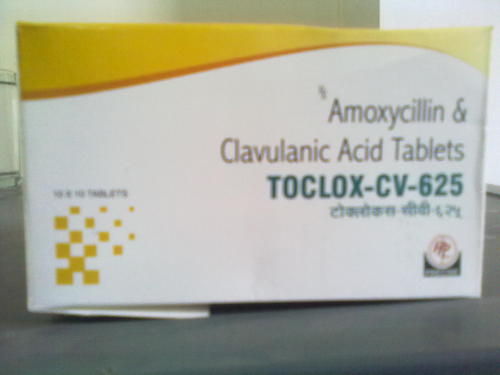 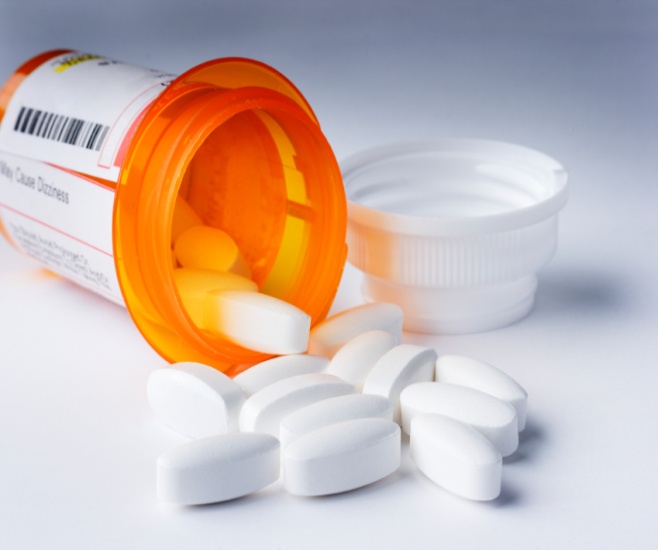 Penicillin VK-
antibiotic
Clavulanic- acid-       antibiotic
Insulin:	                     diabetes treatment
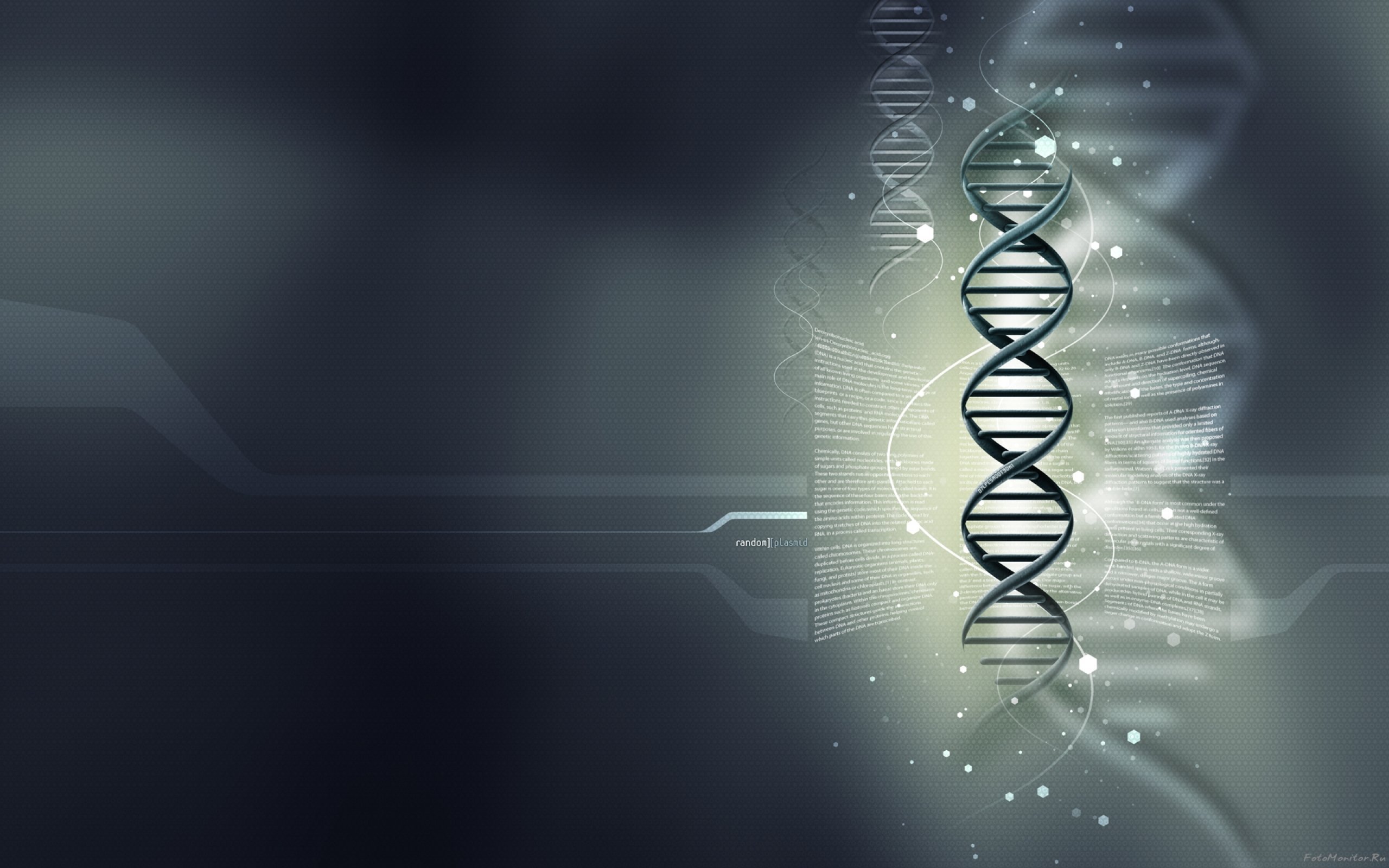 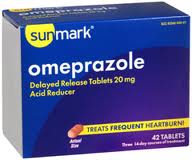 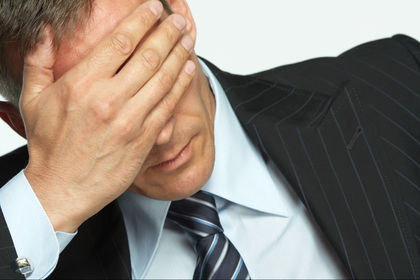 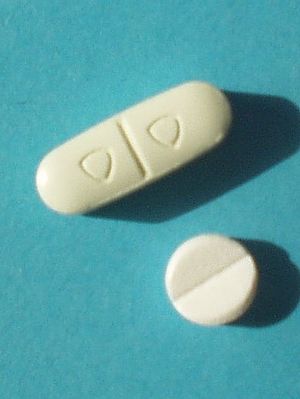 Omeprazole
anti-ulcer
Paroxetine
antidepressant 
(SSRI)
Verapamil
calcium channel 
blocker
Index
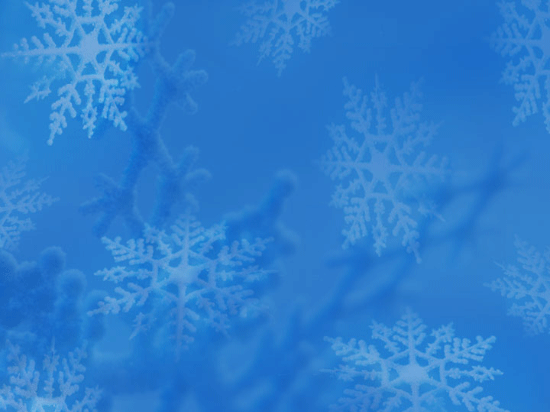 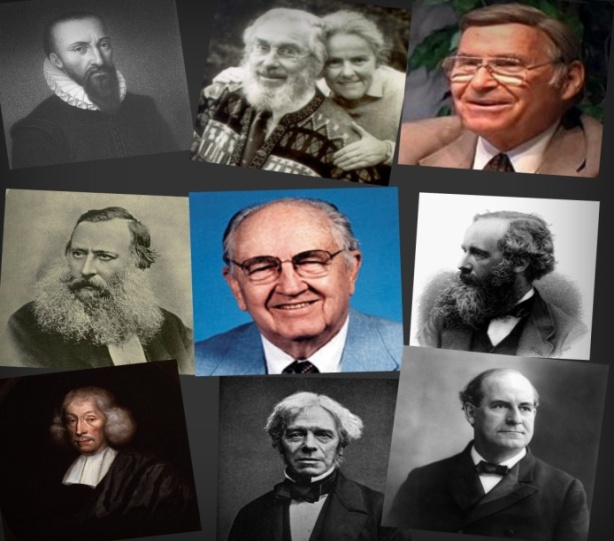 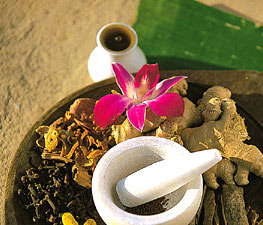 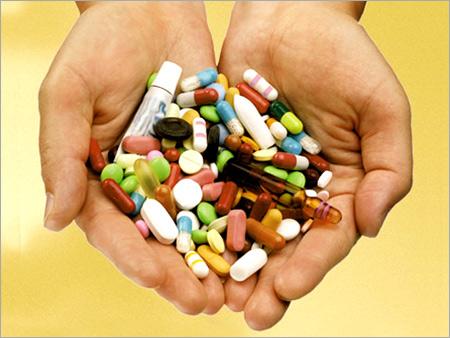 What are 
medicines?
Great 
Scientists
History of 
medicines
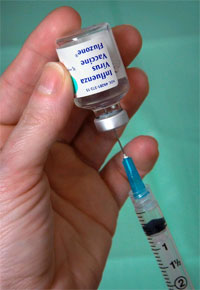 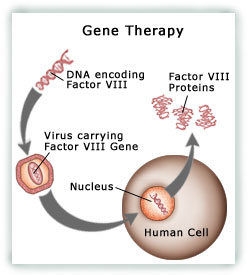 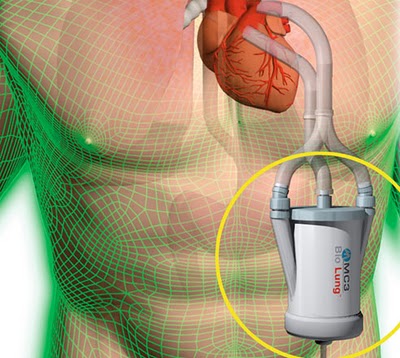 Modern 
medicines
Gene 
Therapy
Artificial 
organs
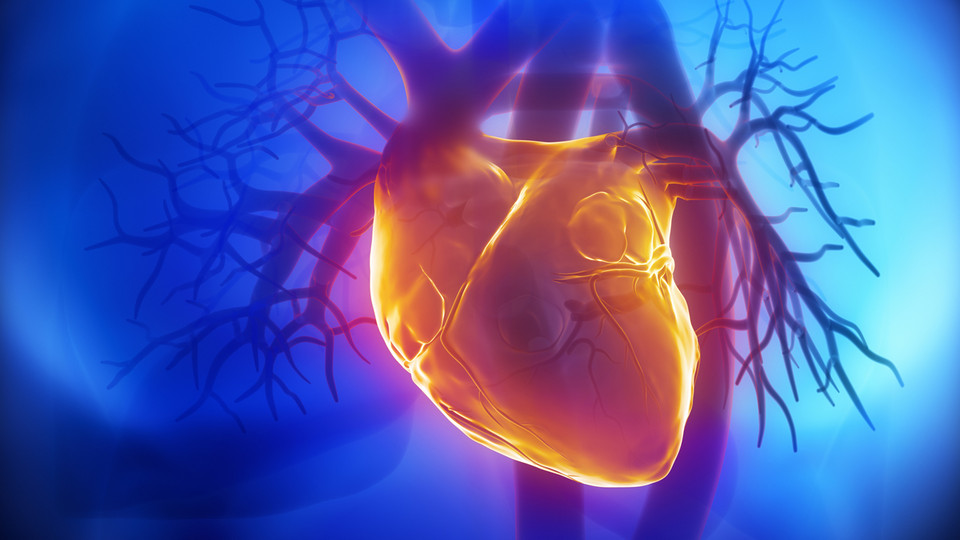 Artificial organs
Artificial organs
An artificial organ is a man-made device that is implanted or integrated into a human to replace a natural organ, for the purpose of restoring a specific function or a group of related functions so the patient may return to as normal a life as possible.
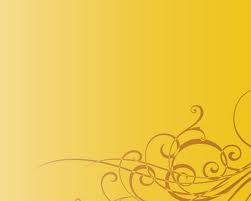 Widely used Artificial organs
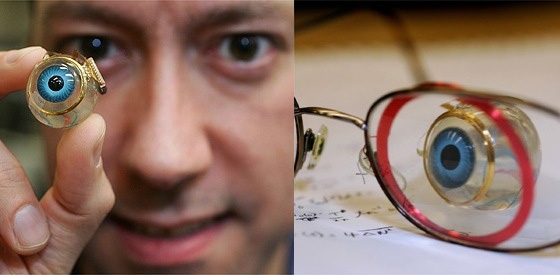 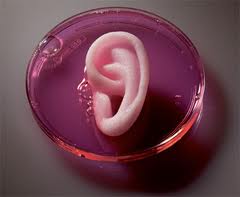 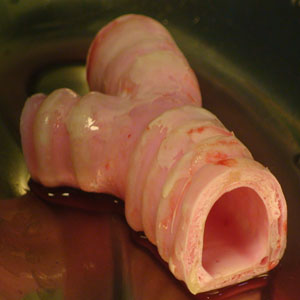 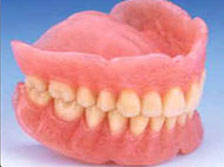 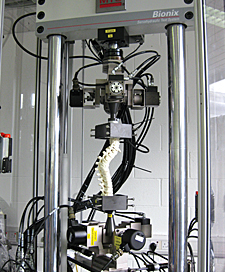 Index
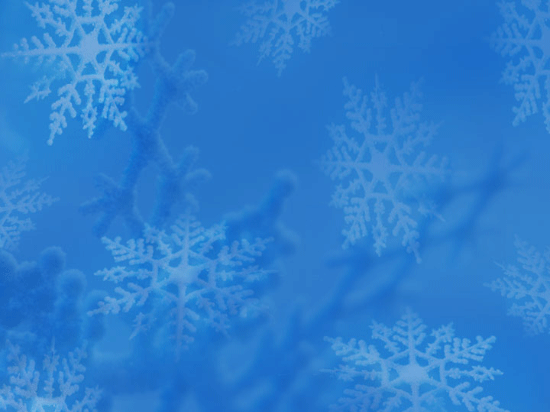 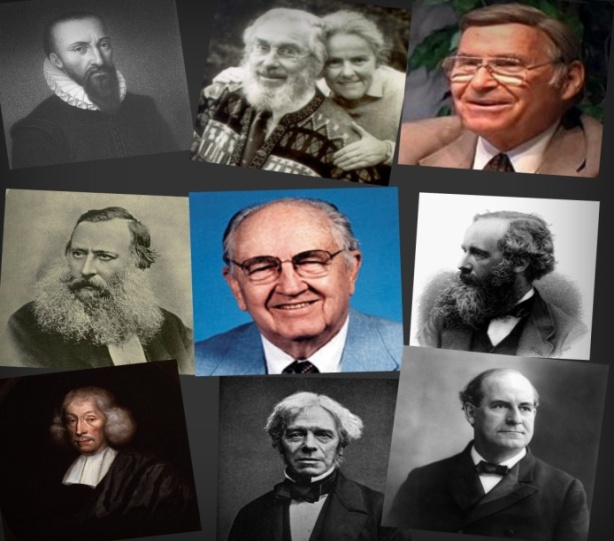 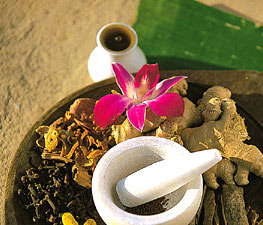 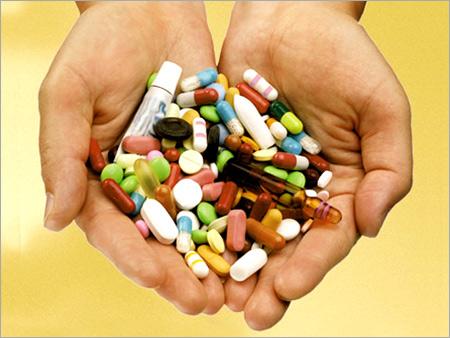 What are 
medicines?
Great 
Scientists
History of 
medicines
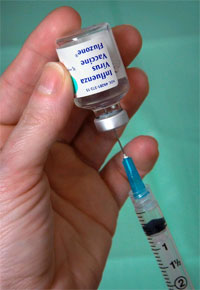 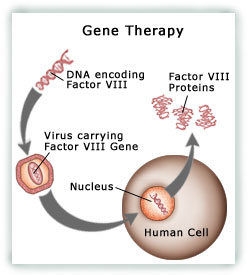 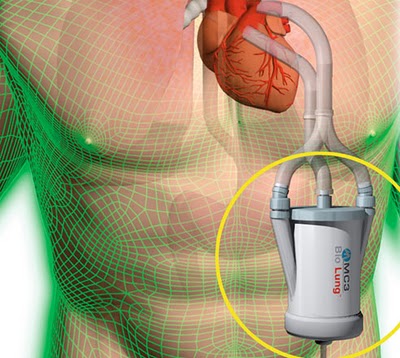 Modern 
medicines
Gene 
Therapy
Artificial 
organs
Gene therapy
Gene therapy
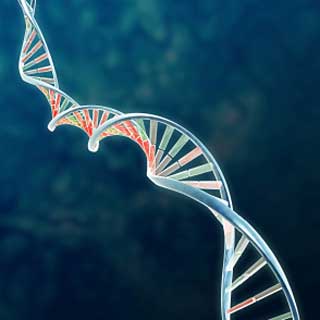 Gene therapy is the use of DNA as a pharmaceutical agent to treat disease. It derives its name from the idea that DNA can be used to supplement or alter genes within an individual's cells as a therapy to treat disease.
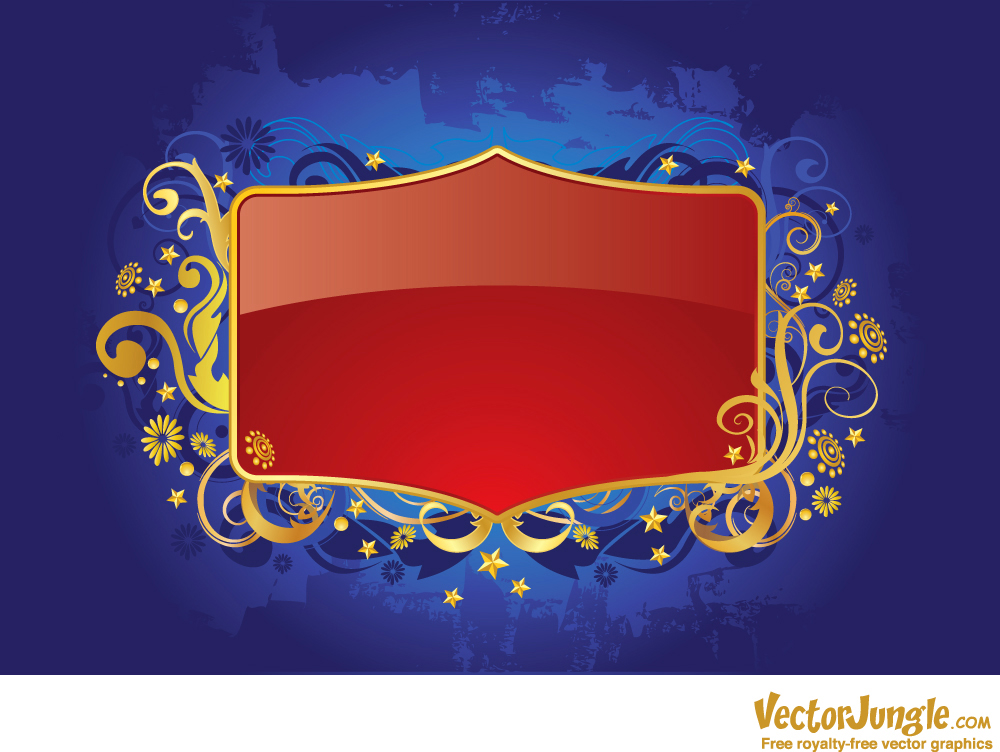 Made by: 
Arpit Chawla
Naman Jindal
Deepanshu Galyan
Jatin Sethi
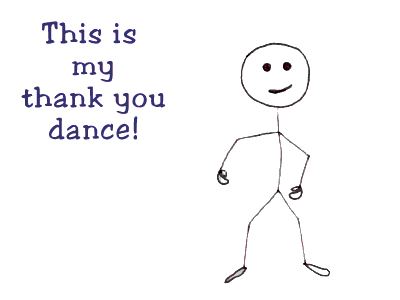